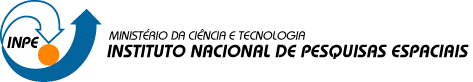 SimAthens: A spatial microsimulation approach to the estimation and analysis of small-area income distributions and poverty rates in Athens, GreeceAnastasia Panori, Dimitris Ballas, Yannis Psycharis
Gabriela Carvalho de Oliveira – 142808
Análise Espacial de Dados Geográficos – SER301
Dr. Antônio Miguel Vieira Monteiro e Dr. Eduardo G. Camargo
PANORI, A.; BALLAS, D.; PSYCHARIS, Y. SimAthens: A spatial microsimulation approach to the estimation and analysis of small area income distributions and poverty rates in the city of Athens, Greece. Computers, Environment and Urban Systems, v. 63, p. 15–25, 1 maio 2017.
[Speaker Notes: SimAthens: Uma abordagem de microssimulação espacial para a estimativa e análise de distribuições de renda em pequenas áreas e taxas de pobreza em Atenas, Grécia]
CONTEXTUALIZAÇÃO
Investigar os principais aspectos da pobreza através de uma perspectiva mais ampla;

Pobreza é causada por não só fatores econômicos, mas também vários componentes que cobrem as noções mais amplas de desenvolvimento, tais como saúde, educação e condições de vida;
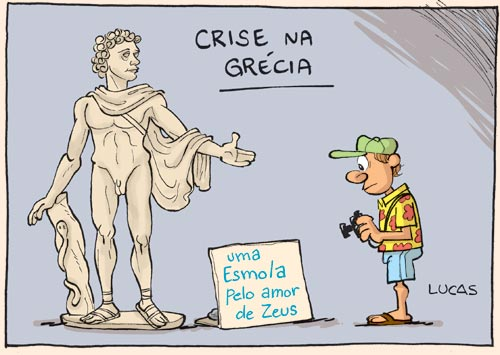 Fonte: http://averdadequeamidianaomostra.blogspot.com/2015/07/porque-acontece-uma-crise-na-grecia.html
Pobreza: pessoas cuja a renda é <60% do agregado nacional (ou municipal) (Comissão Europeia, 2001).
[Speaker Notes: Ao longo das últimas quatro décadas, tem havido um número crescente de esforços multidisciplinares para investigar os principais aspectos da pobreza através de uma perspectiva mais ampla.]
CONTEXTUALIZAÇÃO
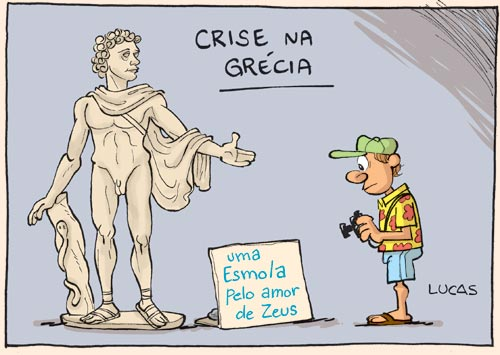 Medidas de pobreza convencionas: incluem apenas indicadores de renda;

Novas perspectivas de pobreza multidimensional (problema: escassez de conjuntos de dados adequado para pequenas áreas).
Fonte: http://averdadequeamidianaomostra.blogspot.com/2015/07/porque-acontece-uma-crise-na-grecia.html
Pobreza: pessoas cuja a renda é <60% do agregado nacional (ou municipal) (Comissão Europeia, 2001).
[Speaker Notes: Ao longo das últimas quatro décadas, tem havido um número crescente de esforços multidisciplinares para investigar os principais aspectos da pobreza através de uma perspectiva mais ampla.]
OBJETIVO
Desenvolver um modelo de microssimulação espacial que estime medidas de pobreza em pequenas áreas, incluindo o índice multidimensional de pobreza (IMP) dentro de Atenas (Grécia), antes e depois da crise econômica. Analisar os principais componentes de pobreza e de que maneira eles foram afetados pela crise.
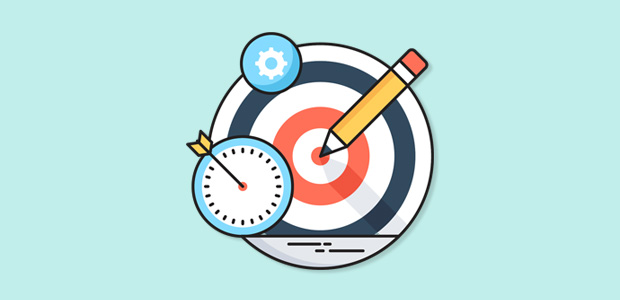 MÉTODOS - BASE DE DADOS
Dados Agregados (escala municipal)
Provenientes dos últimos censos demográficos nacionais de 2001 e 2011 .
Microdados (escala país)
Provenientes do banco de dados EU-SILC (Órgão de estatísticas sobre o rendimento e as condições de vida na União Europeia) dos anos de 2006 e 2011.
[Speaker Notes: Então menor escala espacial e a que se deseja estimar os microdados é a escala municipal.]
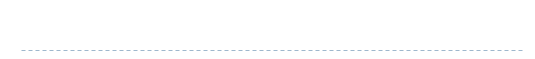 RESUMO METODOLÓGICO
Dados Agregados Censo 2001/2011 (escala municipal)
Validação Interna
Resultados
Microssimulação espacial pelo método IPF
Microdados espaciais escala municipal
Cálculo índices AROP, MD E IMP
Microdados 2006/2011  EU-SILC (escala país)
Validação Externa
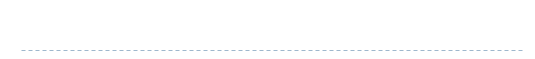 O QUE É MICROSSIMULAÇÃO ESPACIAL?
“Um método para gerar microdados espaciais por meio da combinação entre bases de dados em nível individual e agregado.”
[Speaker Notes: O que é microssimulação espacial]
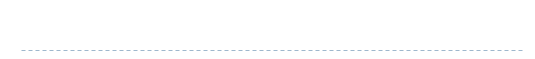 O MÉTODO IPF
“ Ajuste Proporcional Iterativo (IPF) consiste na estimação e alocação de microdados em escalas espaciais ou recortes geográficos de interesse através do confronto entre duas bases distintas (microdados e dados agregados), mas com variáveis em comum, buscando a representatividade dos indivíduos em cada área .”
De que maneira o método trabalha?
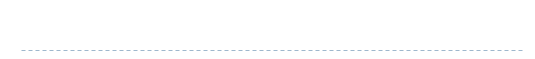 O MÉTODO IPF
[Speaker Notes: Quanto mais representativas forem as características de um indivíduo para uma determinada área, maior será o peso atribuído a ele. No extremo oposto, quanto mais raras forem as características de um indivíduo, menor será o seu peso.]
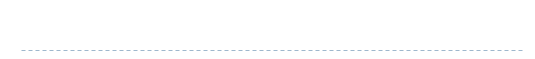 O MÉTODO IPF
“Idade”
“Sexo”
“Estado civil”
 “Escolaridade” 
“Atividade econômica principal”
Em comum nos 2 dados e servem para alocação e expansão dos dados
[Speaker Notes: Quanto mais representativas forem as características de um indivíduo para uma determinada área, maior será o peso atribuído a ele. No extremo oposto, quanto mais raras forem as características de um indivíduo, menor será o seu peso.]
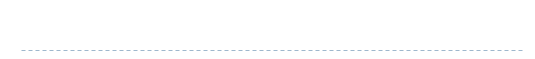 O MÉTODO IPF
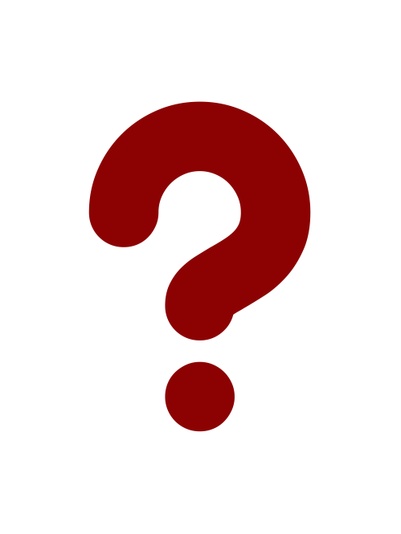 “Renda”
Contém apenas no dado amostral, quer se conhecer melhor
[Speaker Notes: Quanto mais representativas forem as características de um indivíduo para uma determinada área, maior será o peso atribuído a ele. No extremo oposto, quanto mais raras forem as características de um indivíduo, menor será o seu peso.]
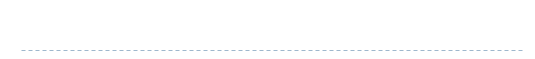 COMO JUNTA ESSES DOIS DADOS?
Através de uma matriz de pesos calculados pela seguinte fórmula:
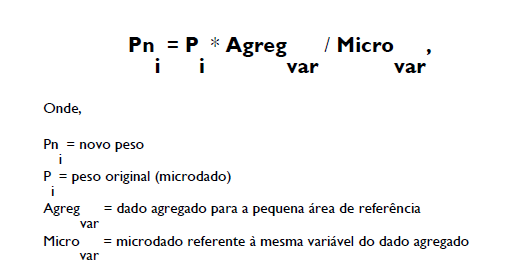 [Speaker Notes: Quanto mais representativas forem as características de um indivíduo para uma determinada área, maior será o peso atribuído a ele. No extremo oposto, quanto mais raras forem as características de um indivíduo, menor será o seu peso.]
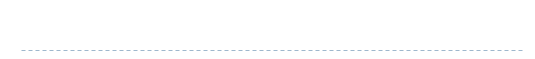 COMO JUNTA ESSES DOIS DADOS?
Matriz de pesos inicial:
...
[Speaker Notes: Quanto mais representativas forem as características de um indivíduo para uma determinada área, maior será o peso atribuído a ele. No extremo oposto, quanto mais raras forem as características de um indivíduo, menor será o seu peso.]
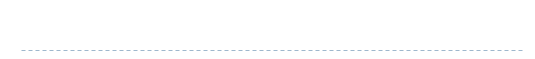 COMO JUNTA ESSES DOIS DADOS?
Matriz de pesos pós primeira iteração coma a variável de restrição “Estado civil”:
...
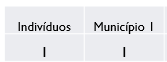 Matriz de P0
Tabela dados agregados
35
Tabela microdados
[Speaker Notes: Quanto mais representativas forem as características de um indivíduo para uma determinada área, maior será o peso atribuído a ele. No extremo oposto, quanto mais raras forem as características de um indivíduo, menor será o seu peso.]
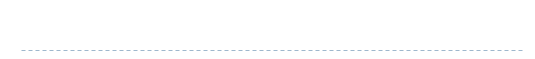 COMO JUNTA ESSES DOIS DADOS?
Matriz de pesos pós primeira iteração coma a variável de restrição “Estado Civil”:
...
[Speaker Notes: Quanto mais representativas forem as características de um indivíduo para uma determinada área, maior será o peso atribuído a ele. No extremo oposto, quanto mais raras forem as características de um indivíduo, menor será o seu peso.]
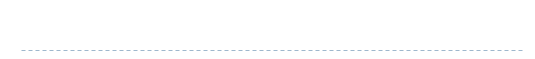 COMO JUNTA ESSES DOIS DADOS?
Matriz de pesos pós primeira iteração coma a variável de restrição “Atividade Econômica Principal”:
...
Matriz de P1
Tabela dados agregados
47
Tabela microdados
[Speaker Notes: Quanto mais representativas forem as características de um indivíduo para uma determinada área, maior será o peso atribuído a ele. No extremo oposto, quanto mais raras forem as características de um indivíduo, menor será o seu peso.]
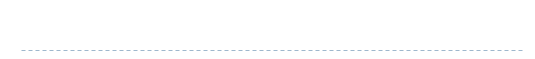 COMO JUNTA ESSES DOIS DADOS?
Matriz de pesos finais após todas as iterações com todas as variáveis de restrição:
...
[Speaker Notes: Quanto mais representativas forem as características de um indivíduo para uma determinada área, maior será o peso atribuído a ele. No extremo oposto, quanto mais raras forem as características de um indivíduo, menor será o seu peso.]
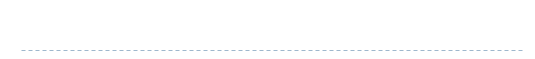 COMO JUNTA ESSES DOIS DADOS?
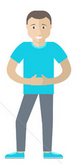 Microdados espaciais:
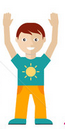 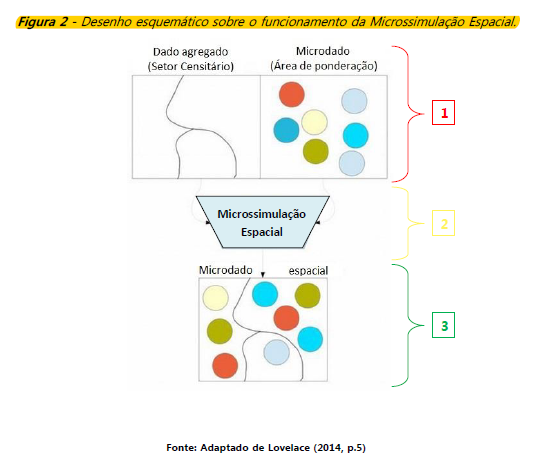 Município 1
Município 2
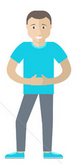 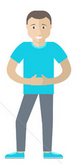 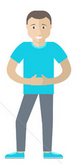 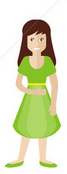 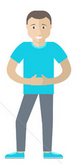 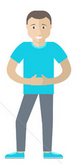 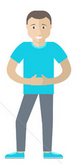 Indivíduo 1
Indivíduo 3
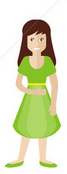 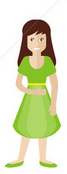 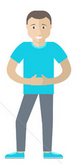 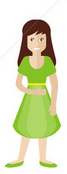 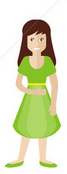 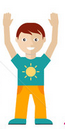 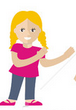 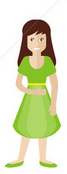 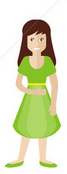 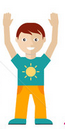 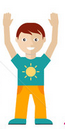 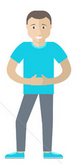 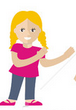 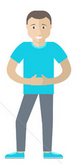 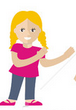 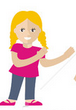 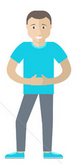 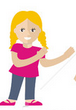 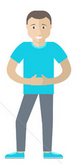 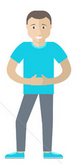 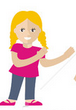 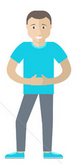 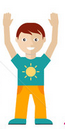 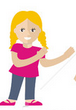 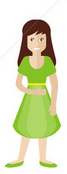 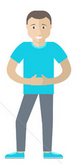 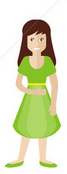 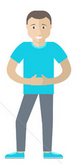 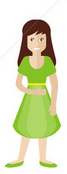 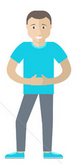 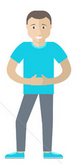 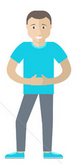 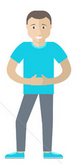 Indivíduo 4
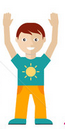 Indivíduo 2
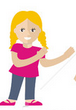 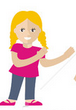 Município 3
[Speaker Notes: Quanto mais representativas forem as características de um indivíduo para uma determinada área, maior será o peso atribuído a ele. No extremo oposto, quanto mais raras forem as características de um indivíduo, menor será o seu peso.]
VALIDAÇÕES DO MICRODADO
Validação interna (Censo x Simulado)
Gráfico de dispersão variáveis de restrição x dados simulados;
Cálculo do grau de dispersão a partir da linha de igualdade,  denominado erro padrão sobre a identidade (SEI).
Cálculo R², através de uma regressão linear (ajuste dos dados simulados com os reais);
Teste t-student para avaliar a significância estatística desses resultados anteriores.
VALIDAÇÕES DO MICRODADO
Validação externa (Censo x Simulado x Outras Fontes)
Gráfico de dispersão variáveis de restrição x dados simulados x conjunto de dados NACE, CITP, CITP-88 e ISCO-08;
Cálculo do grau de dispersão a partir da linha de igualdade,  denominado erro padrão sobre a identidade (SEI).
Cálculo R², através de uma regressão linear (ajuste dos dados simulados com os reais);
Teste t-student para avaliar a significância estatística desses resultados anteriores.
[Speaker Notes: Classificação Estatística das Actividades Económicas na Comunidade Europeia (NACE) 
Classificação Internacional Tipo das Profissões (CITP)]
CÁLCULO AROP, MD, MPI
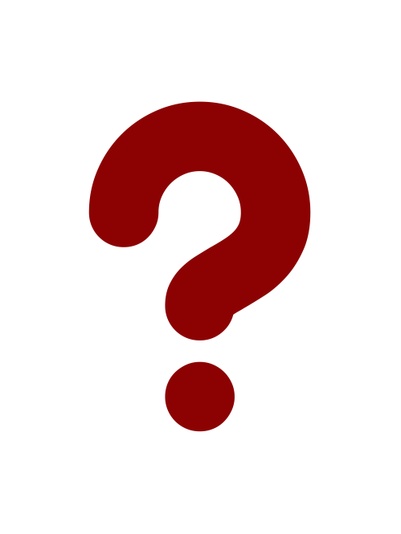 [Speaker Notes: MPI – índice de pobreza multimencional
MD- Taxa privação material
AROP – Taxa de risco de pobreza]
RESULTADOS
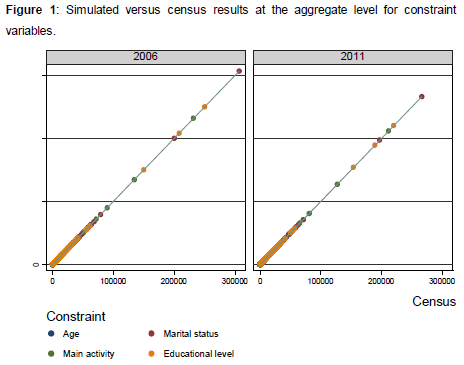 [Speaker Notes: A área de ponderação selecionada está localizado numa zona central da cidade e contém 61 setores. Como não há informações sobre o custo da habitação, a este nível
espacial, o objetivo do experimento é estimar essa inadequação habitacional para cada setor censitário usando o IPF. 

O procedimento microssimulation espacial foi feito na estatística e modelagem de software R. Os resultados estão resumidos na Figura 6. A simulação expande e aloca os dados originais em setores e permite uma distribuição espacial muito mais detalhada das famílias com custos de aluguer excessivas.

 O processo de MICROSSIMULAÇÃO ESPACIAL gera microdados espaciais e permite estimar o déficit para cada setor (Figura 6b - após simulação). Na área de ponderação
seleccionado, todos os 61 setores apresentada, pelo menos, um agregado familiar com custos de aluguel excessivos. Isto é possível observar que essa inadequação habitacional apresenta nenhum padrão claro de clustering]
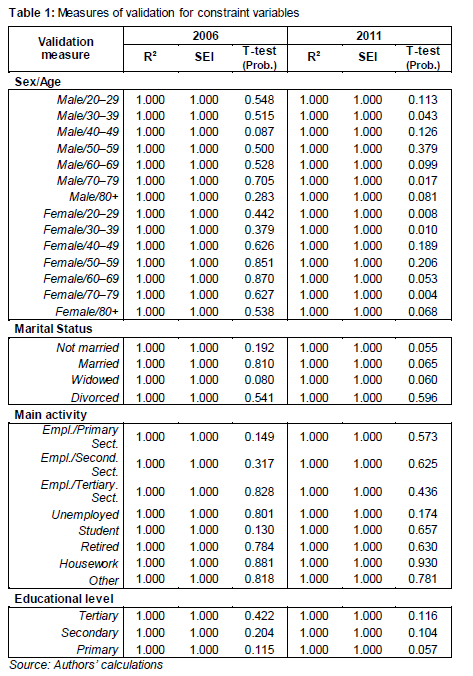 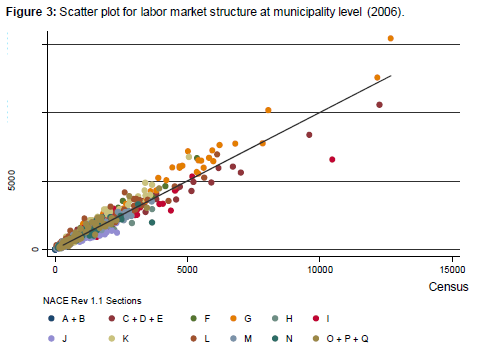 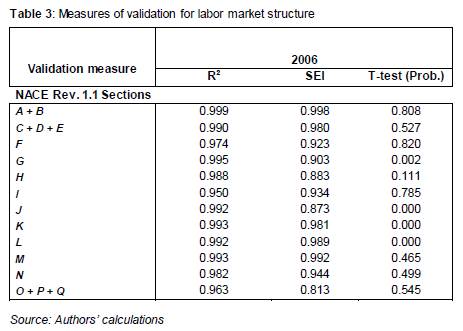 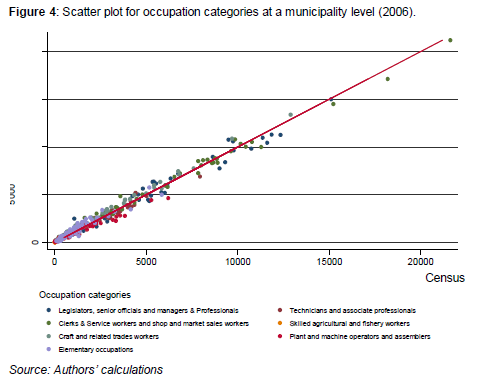 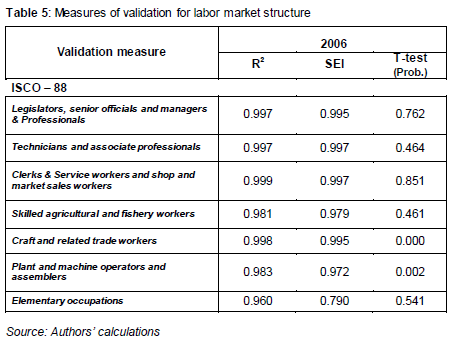 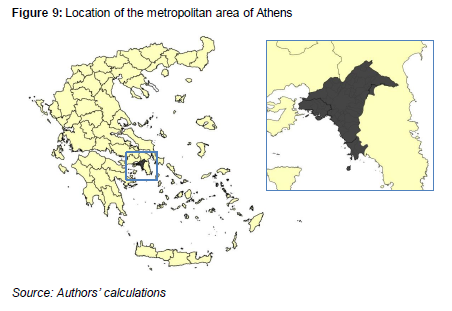 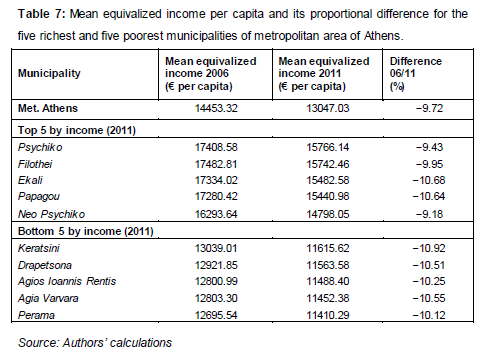 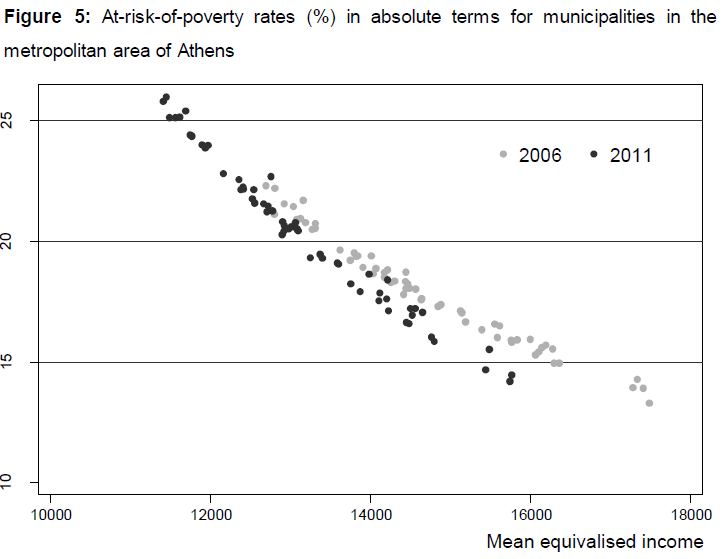 AROP
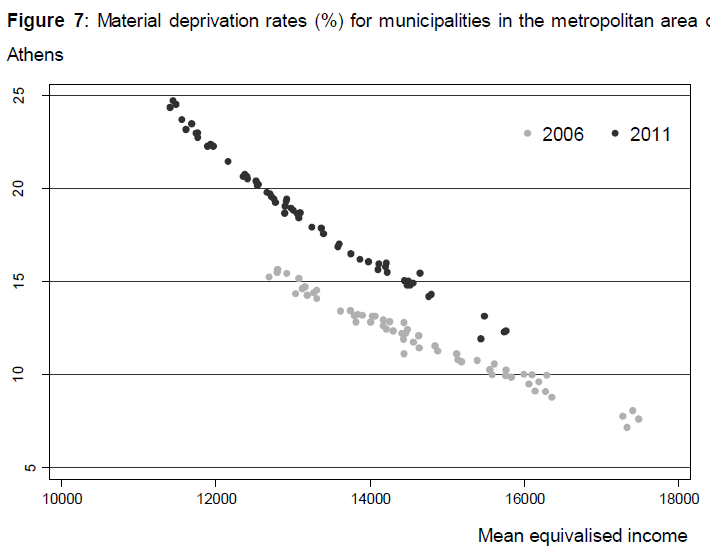 MD
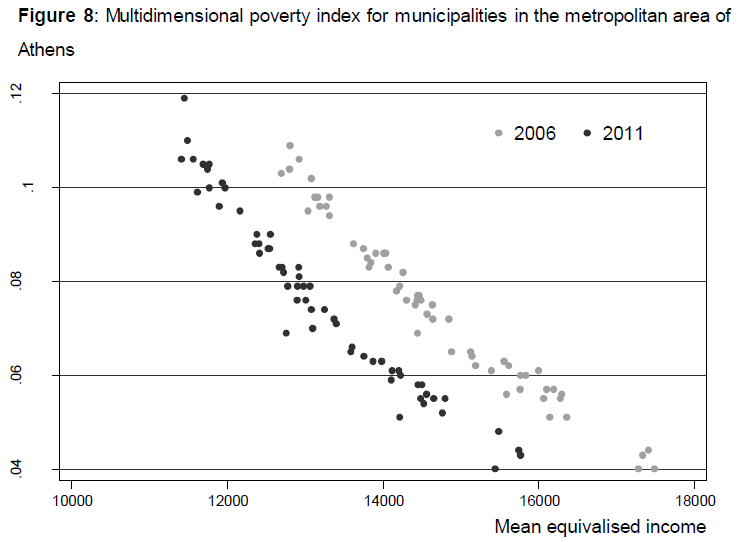 MPI
CRÍTICAS
O artigo mostra bem que as técnicas de microssimulação espacial introduziram novas possibilidades para o desenvolvimento de um método para medir a pobreza em pequenas áreas; 

Mostrou uma aplicação simples e útil para diversos estudos de microssimulação espacial;

Mostrou um modo interessante, com deficiências, para validar microdados espaciais simulados;
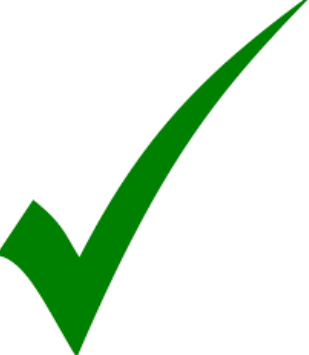 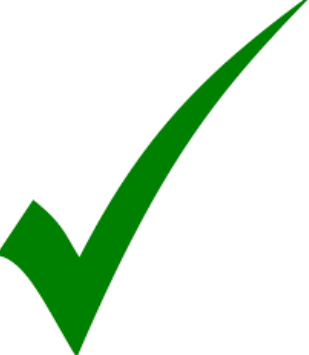 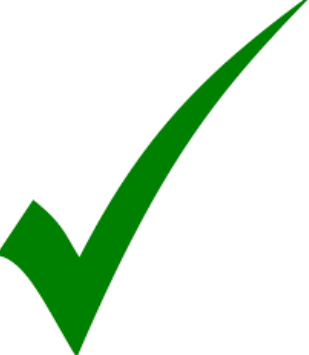 CRÍTICAS
Não mostra a definição de pobreza que adotou;                    
Não explicita no material e método quais variáveis alvos, faltou uma tabela de variáveis alvo x variáveis de restrição;
No objetivo diz que criariam uma modelo, mas não criam nada, utiliza apenas um método já existe de microssimulação espacial, o IPF;
O mapa contextualizando onde é a região metropolitana de Atenas só aparece no final dos resultados;
Não mostra como são calculadas as taxas AROP, MPI, MD e quais variáveis são utilizadas nessas contas;
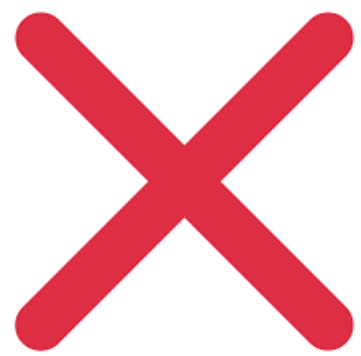 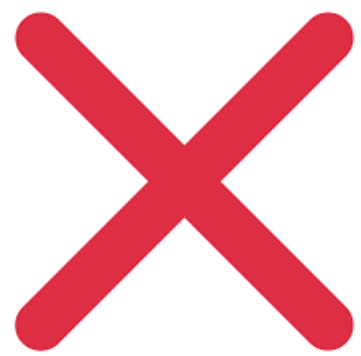 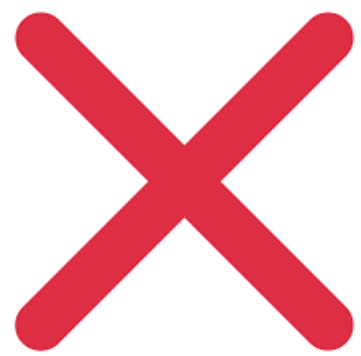 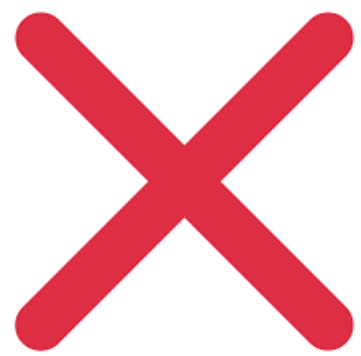 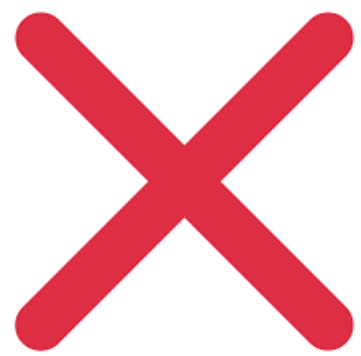 CRÍTICAS
Mostra em mapas a distribuição espacial das taxas apenas para o ano de 2006;
Utiliza estatística para validar os microdados espaciais gerados, entretanto não mostra se os dados cumprem os pressupostos que possibilitam a aplicação;
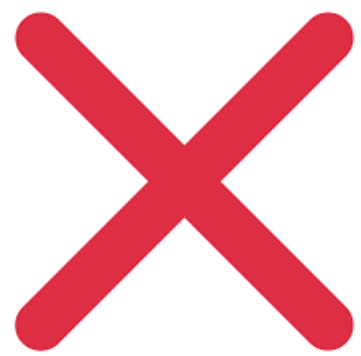 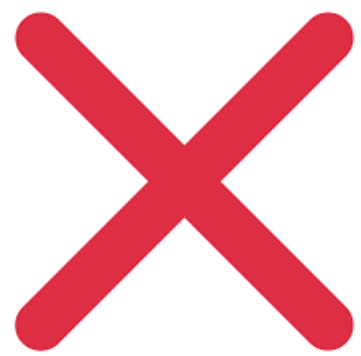 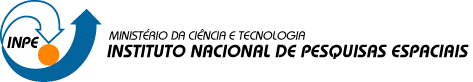 OBRIGADA!
Gabriela Carvalho de Oliveira – 142808
Análise Espacial de Dados Geográficos – SER301
Dr.  Antonio Miguel Vieira Monteiro e Dr. Eduardo G. Camargo
PANORI, A.; BALLAS, D.; PSYCHARand analysis IS, Y. SimAthens: A spatial microsimulation approach to the estimation of small area income distributions and poverty rates in the city of Athens, Greece. Computers, Environment and Urban Systems, v. 63, p. 15–25, 1 maio 2017.